What You Need to Know About Financial Aid
Topics We Will Discuss
Sources and Types of Financial Aid
FAFSA Application
Special circumstances
State Aid Requirements 
Example Offers
Questions
Sources of Financial Aid
Federal Government
Outside Scholarships
Florida State
Aid
College and Universities
Types of Financial Aid
Self-Help Aid
Gift Aid
Need varies widely by school
Free Application for Federal Student Aid (FAFSA®)
Application opens October 1st
Colleges may set FAFSA priority dates
File as early as possible
Information Parents Should Have Available for FAFSA
Tax, income, and other financial information
Assets
Untaxed income
FAFSA on the Web (FOTW)
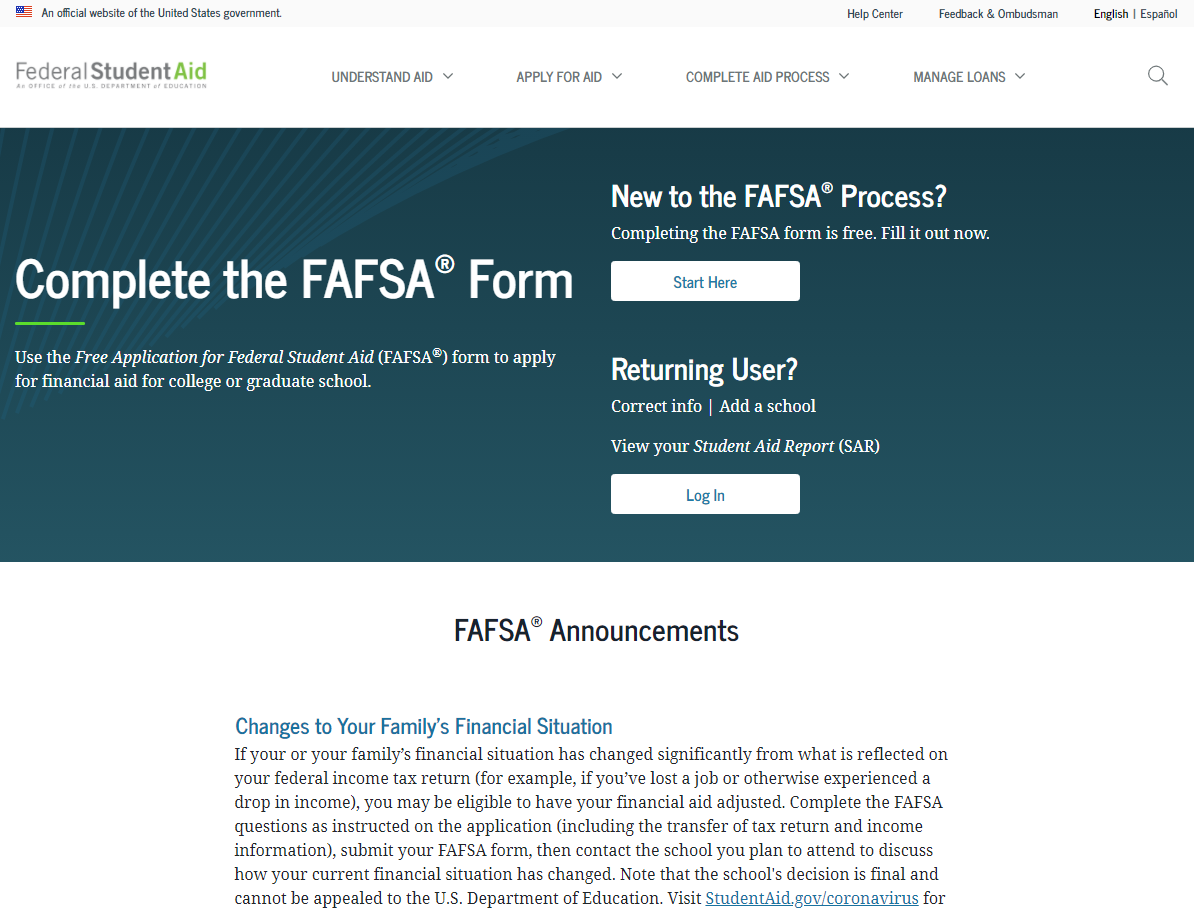 Website: https://studentaid.gov/h/apply-for-aid/fafsa
FAFSA on the Web (FOTW)
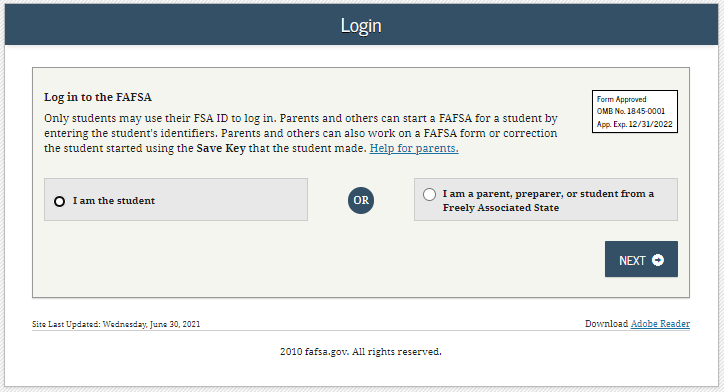 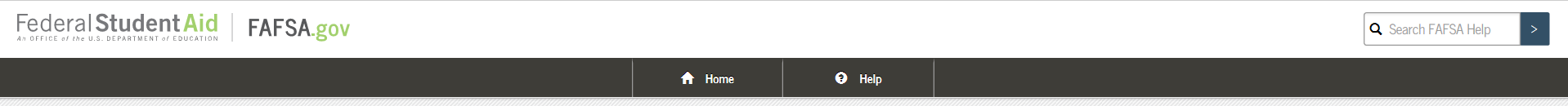 FSA ID
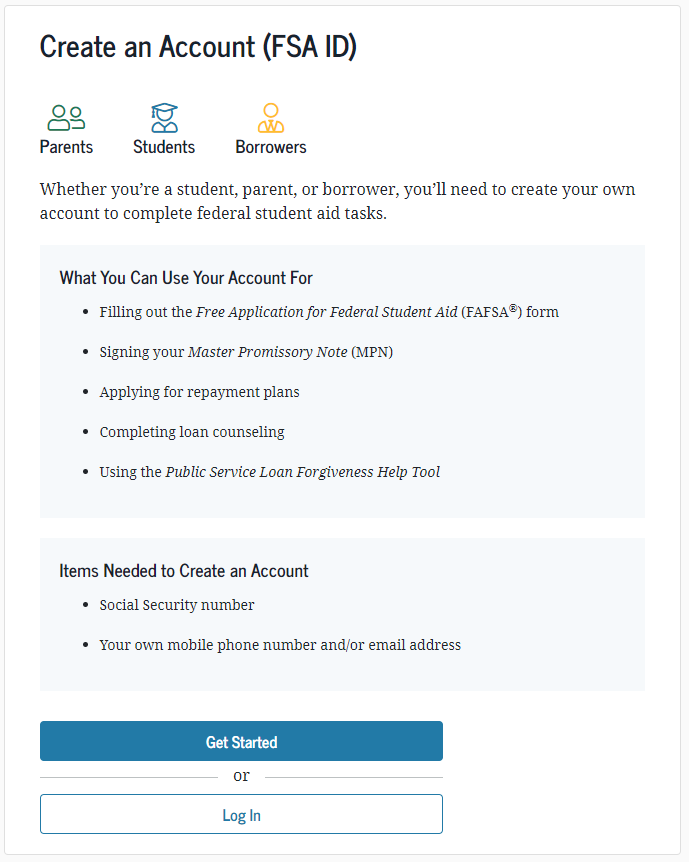 Used for FAFSA completion and allows access to certain U.S. Department of Education websites
May be used by students and parents throughout financial aid process, including subsequent school years
Only the owner should create an FSA ID
Apply at https://fsaid.ed.gov/npas/index.htm
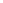 IRS Data Retrieval Tool (DRT)
Allows for certain tax return information to be transferred from the IRS database
Participation is voluntary and student chooses whether to transfer data to FOTW
IRS will authenticate taxpayer’s identity
If tax record is found, IRS transfers information to populate the FAFSA
Reduces documents requested by financial aid office
IRS Data Retrieval Tool
Student Dependency Status
FAFSA asks questions to determine dependency status for Title IV federal student aid (not IRS) purposes:
If all “No” responses, student is dependent
If “Yes” to any question, student is independent
Signatures
Required
Student
One parent (dependent students)
Format for submitting signatures
Electronic using FSA ID
Signature page
Paper FAFSA
FAFSA Processing Results
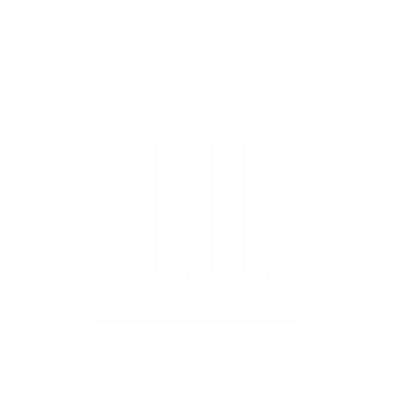 CPS
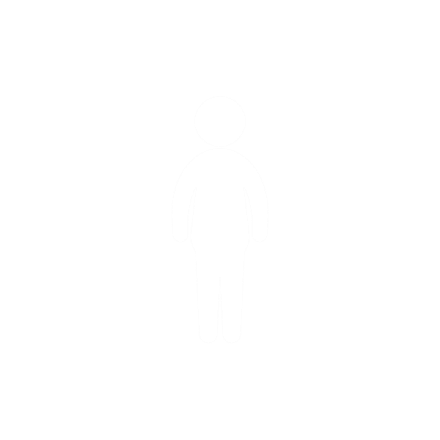 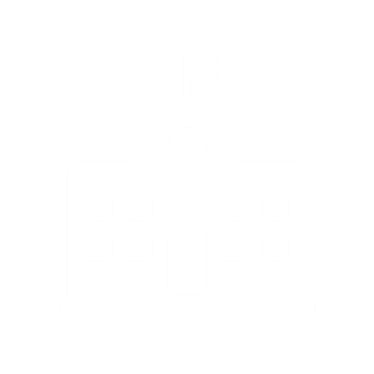 Student
College
Email Notification of SAR Processing
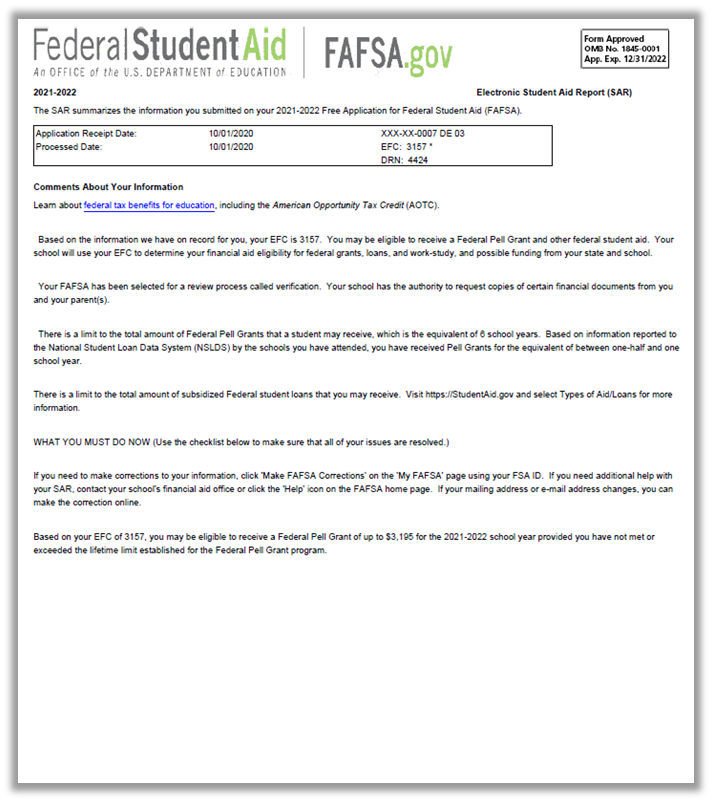 If valid email address is  provided on FAFSA
Provides access to electronic SAR
Making Corrections
Talk with your school of choice before making any corrections. If necessary, corrections to FAFSA data may be made by: 
Using FAFSA on the Web, if student has a FSA ID;
Updating paper SAR; or 
Submitting documentation to college’s financial aid office.
Secondary school tuition
Unusual uncovered medical/dental expenses
Special Circumstances
Extraordinary dependent care
Parent or spouse death
Loss of employment or income
Divorce
Student cannot obtain parental information
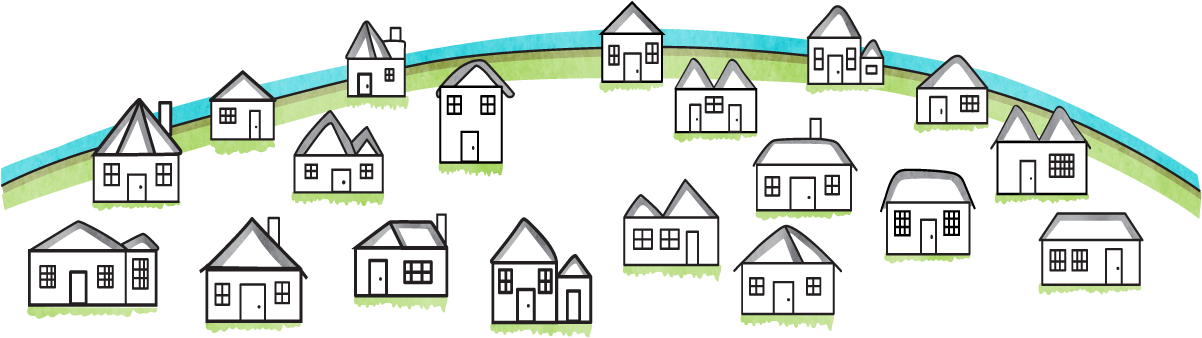 Florida State Aid
Florida Bright Futures
https://www.floridastudentfinancialaidsg.org/PDF/BFHandbookChapter1.pdf
Warning: Take what you can pass, and Pass what you take! 
Withdraws are not allowed to be paid by Bright Futures!
Other Florida Financial Aid Programs
Effective Access to Student Education (EASE, formerly FRAG) - $2,841 per Year for Full Time Undergraduate attending Private College in Florida
$2,841 is current 2020-2021 annual amount per student. The amount for 2021-2022 will not be approved until May 2021. 
https://www.floridastudentfinancialaidsg.org/PDF/factsheets/EASE.pdf 

 The Florida Student Assistance Grant (FSAG) Program is a need-based grant program available to degree-seeking, resident, undergraduate students who demonstrate substantial financial need and are enrolled in participating postsecondary institutions. Amount varies by school. State Maximum is  $3,260 per year. Average Award amount varies by college and is usually between $1500 and $2,000 per year. https://www.floridastudentfinancialaidsg.org/PDF/PSI/FSAGPU_2019_2020.pdf
http://www.floridastudentfinancialaid.org/ssfad/home/uamain.htm
Colleges and Universities
Complete Financial Aid Package
Gift Aid Possible		$34,781 - $43,246
Student Loans		$  5,500
Parent Loan Options 	$  4,000
Work Study 			$  2,500
Total Aid Possible 		$46,781 - $55,246
Example of Gift Aid in a Financial Aid Award Package
Pell, SEOG, and FSAG	$  8,000
Florida EASE 			$  2,841		
Florida Bright Futures 	$  4,740 - $6,930
FIT Grant or Scholarship 	$ 19,200 - $24,475
Total Possible Gift Aid 	$ 34,781 - $43,246*
*Florida Tech will Offer full tuition and fee combinations to the best Bright Futures Scholars
Florida Tech Distinguished Scholar Application
Apply and be admitted to Florida Tech as a full-time, on-campus, degree-seeking student by February 1, 2022
Be Eligible for Bright Futures, Florida Academic Scholarship
Complete and submit a Free Application for Federal Student Aid (FAFSA) listing Florida Tech as a receiving institution (school code 001469) by February 1, 2022.
Qualified Students will be invited to apply
Questions
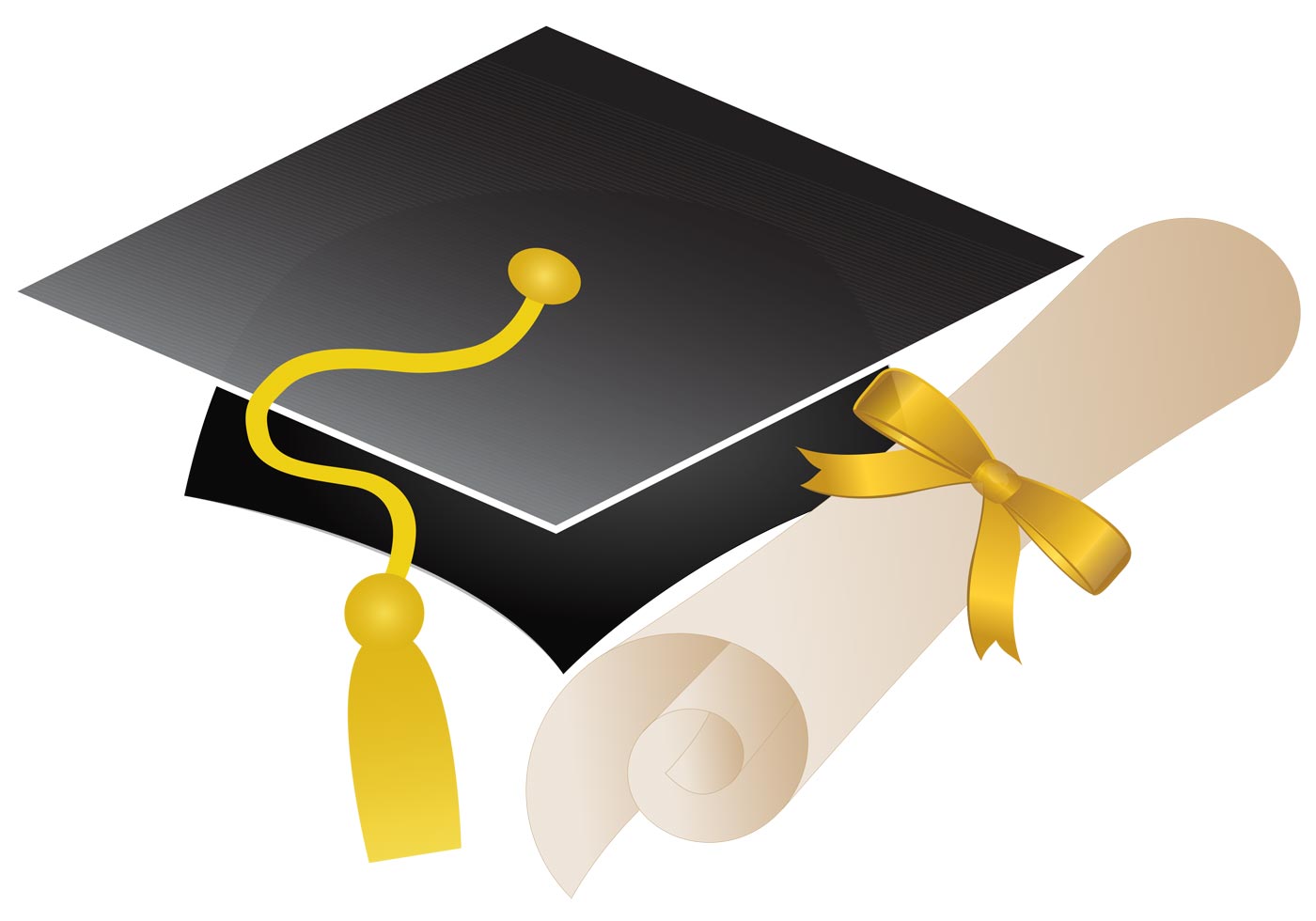